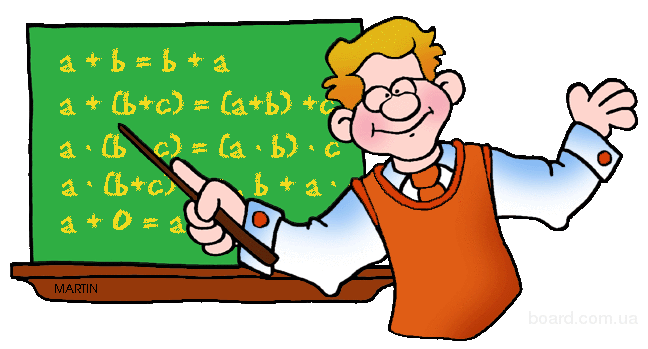 Математична статистика
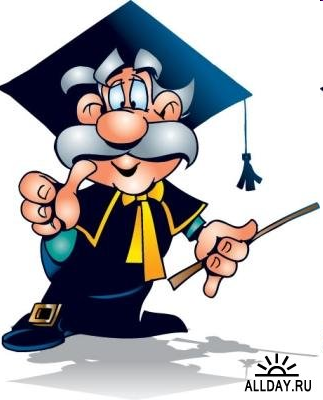 Математична статистика-це наука,в якій досліджуються кількісні характеристики масових явищ.
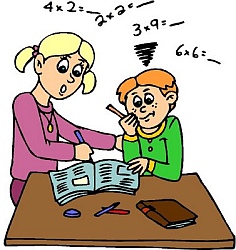 Приклад. Із 87 дев’ятикласників однієї школи 7 мають оцінки,що відповідають І рівню навчальних досягнень,33-ІІ,31-ІІІ і 16-ІV рівню. Це кількісні характеристики проведеної контрольної роботи. Їх можна подати у вигляді таблиці або діаграми.
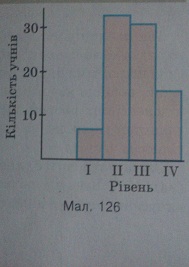 Гістограми-це стовпчасті діаграми у статистиці.
Частотні таблиці-це таблиці у статистиці,в яких числа другого рядка частоти.
Вибірка-це формулювання скінченої сукупності незалежних результатів спостережень.
Відносна частота значення вибірки-це відношення частоти значення до кількості усіх значень вибірки,виражене у відсотках.
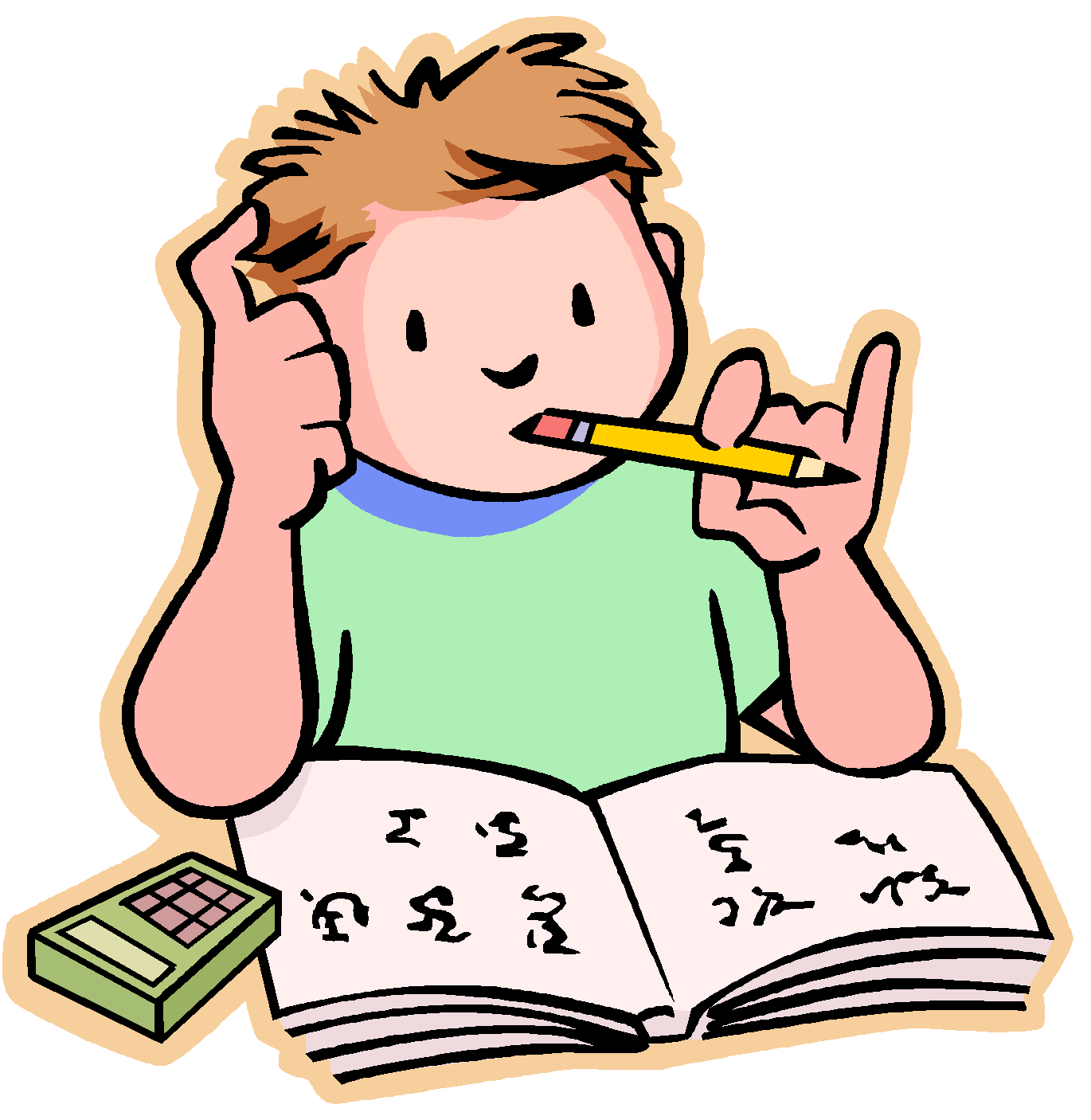 Вибірки характеризують центральними тенденціями:модою,медіаною,середнім значенням.
Мода вибірки-це те її значення,яке трапляється найчастіше.Медіана вибірки-це число,яке “поділяє” навпіл упорядковану сукупність усіх значень вибірки.Середнє значення Вибірки-СЕРЕДНЄ АРИФМЕТИЧНЕ УСІХ ЇЇ ЗНАЧЕНЬ.